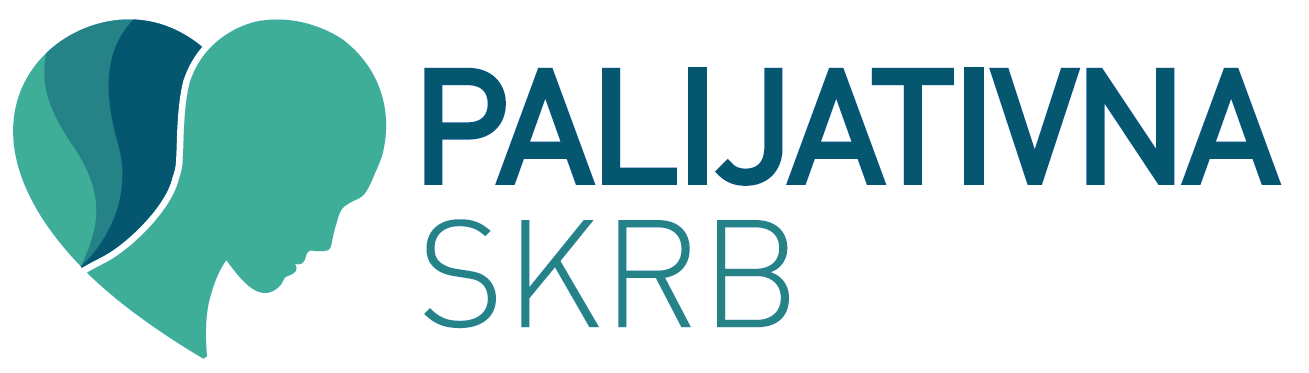 ŽALOVANJE
proces žalovanja
ŽALOVANJE/TUGOVANJE je prirodan, često dugotrajan, proces koji započinje nakon gubitka nekog/nečeg što je osobi bilo emocionalno važno, a manifestira na svim razinama bića – tjelesnoj, emocionalnoj, mentalnoj i duhovnoj;

U procesu žalovanja važno je imati odgovarajuću psihološku i socijalnu potporu;
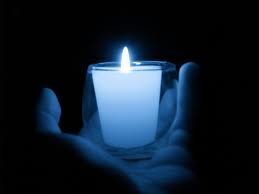 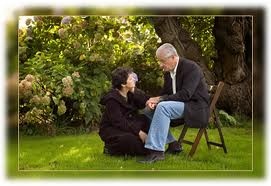 TEORIJE ŽALOVANJA
Dual procesni model žalovanja
Margaret Stroebe & Heinz Schutt
Svakodnevni život
Orijentacija 
prema gubitku

● Prorada tuge
● Prevladavaju 
bolne emocije
● Prekidanje veza
● Negacija života
● Izbjegavanje
promjena
Orijentacija 
prema oporavku
● Usmjeravanje
pažnje na promjene u
životu
● Nove aktivnosti
● Izbjegavanje tuge
● Nove uloge/
identitet/
odnosi
Vanjski svijet
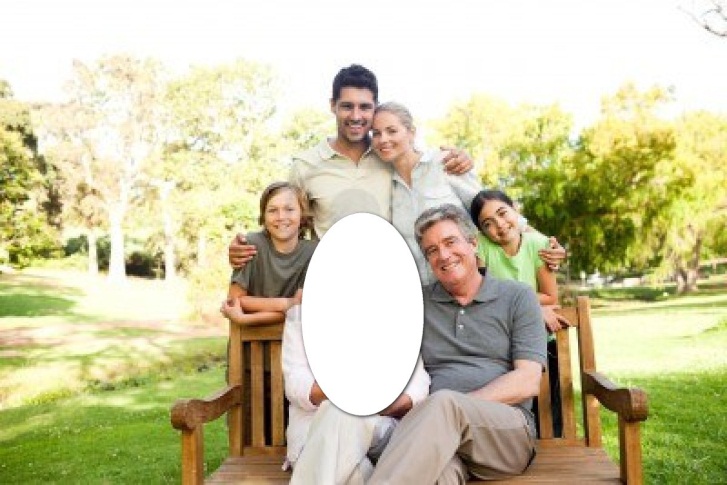 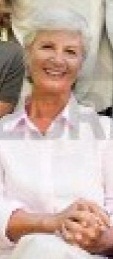 UNUTARNJI, PSIHOLOŠKI SVIJET
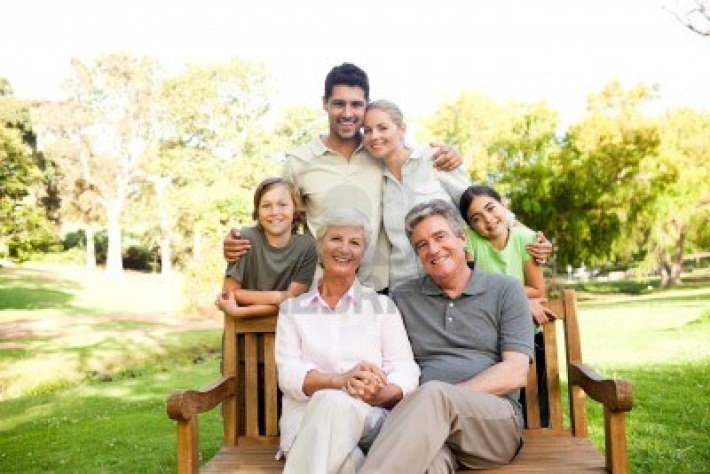 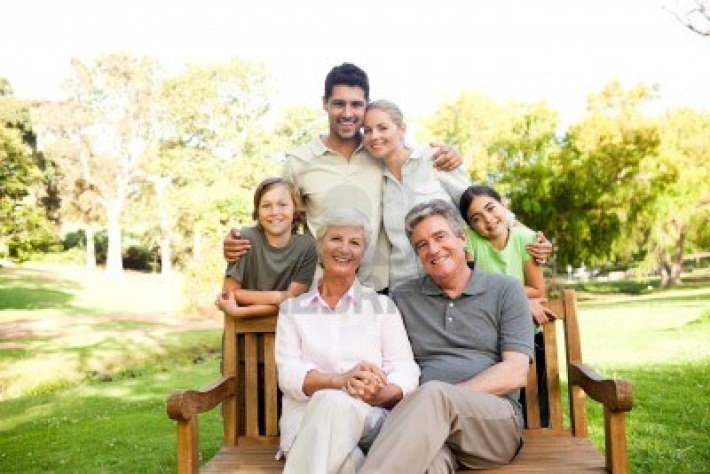 Obilježja procesa žalovanja- razine utjecaja
ČIMBENICI KOJI UTJEČU NA REAKCIJU OSOBE NA SMRT
Priroda smrti

Priroda odnosa sa umrlom osobom

“Nezavršeni poslovi”

Osobnost ožalošćene osobe

Sustav potpore

Sekundarni gubitci

Istovremeno prisutni izvori stresa

Prethodna iskustva sa gubitcima
Stadiji žalovanja prema dr. elisabeth kÜbler ross
NAJČEŠĆE REAKCIJE  NA VIJEST O TERMINALNOJ BOLESTI/ GUBITKU

● Šok/ poricanje
● Ljutnja
● Pregovaranje
● Depresija
● Prihvaćanje
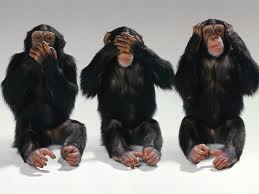 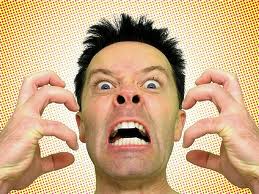 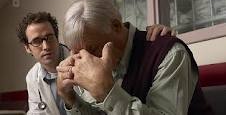 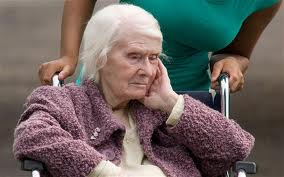 ZADACI ŽALOVANJA              (William Worden)
1. Prihvatiti stvarnost gubitka.
2. Proraditi bol zbog gubitka.
3. Prilagoditi se okruženju u kojem umrle osobe više nema.
4. Emocionalno “premjestiti” umrlu osobu i nastaviti živjeti.
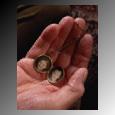 ZADACI ŽALOVANJA  (William Worden)
1. Prihvatiti stvarnost gubitka

Opetovano ponavljati informacije o onome što se dogodilo, ovisno o stupnju razvoja

Izbjegavati eufemizme i metafore.

Naglasiti finalnost razdvajanja

Razgovarati o pogrebu i ritualima

Posjeta grobu ili krematoriju.
ŠTO POMAŽE…..
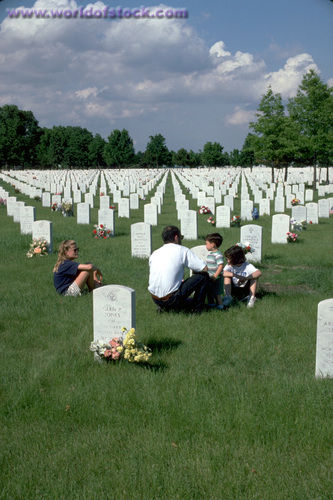 Rituali žalovanja…….
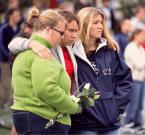 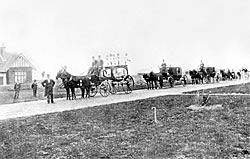 ZADACI ŽALOVANJA (William Worden)
2. Proraditi bol uslijed gubitka

Razgovarati o osjećajima.

Dopustiti vrijeme za žalost i vrijeme “izvan žalosti”.

Održavati uobičajenu obiteljsku rutinu.

Suosjećanje od bliskih osoba.

Razgovor o tome kako se osjećaji mijenjaju.
ZADACI ŽALOVANJA  (William Worden)
3. Prilagoditi se okruženju u kojem umrle osobe više nema.

Dopustiti vrijeme za žalovanje i prilagodbu.

Održavati uspomene živima

Koristiti simbole sjećanja.

Nastaviti označavati važne godišnjice.

Razgovarati o promjenama.
ZADACI ŽALOVANJA  (William Worden)
Emocionalno “premjestiti” umrlu osobu i nastaviti živjeti.

Osigurati dovoljno prostora i vremena za sjećanje na prošlost. 

Dati dozvolu za sreću, uživanje u životu i ponovno vezivanje. 					
		Preuzeto od Worden J.W. (1996)
Ciljevi pružanja psihološke pomoći ožalošćenima
● Ostvariti ozračje sigurnosti, pažnje i poštivanja

● Potaknuti i omogućiti izražavanje misli i osjećaja, otvorenu komunikaciju

● Pružiti informacije za bolje                      razumijevanje psihofizičkih                                 procesa

● Olakšati prilagodbu osobnim i životnim promjenama

● Prevencija psiholoških i psihijatrijskih poremećaja
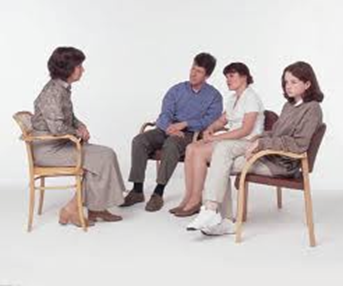 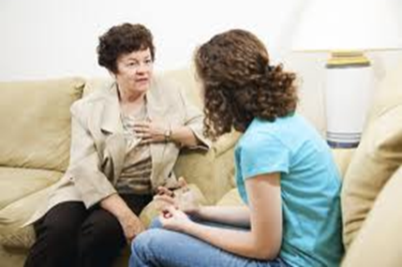 Oblici psihološke pomoći oboljelima i obitelji
Individualna potpora

Grupe potpore

Potpora obitelji

Individualno savjetovanje

Individualna ili/i grupna psihoterapija
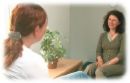 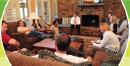 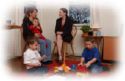 Mogući pozitivni učinci žalovanja
Posttraumatski rast i razvoj (PTSG)
I kroz žalovanje.....
Citati:
„...osjećam da sam nekako postao bolji čovjek!”
„...uopće me više ne zamaraju stvari koje su mi ranije bile važne, cijenim život!”
„Promijenila sam se, znam da treba svjesno živjeti svaki dan i to činim...”
„Ljubav je najvažnija u životu...i unutarnji mir!”
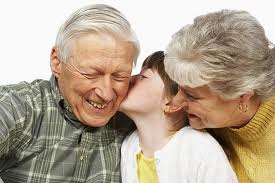 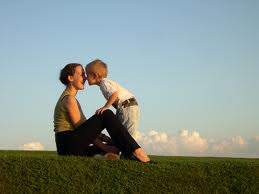 PRIMJERI „SLUŽBI” ŽALOVANJA
WINSTON’S WISH






Pomoć za: - stručnjake
                  - škole, vrtiće
                  - roditelje, skrbnike
                   .........
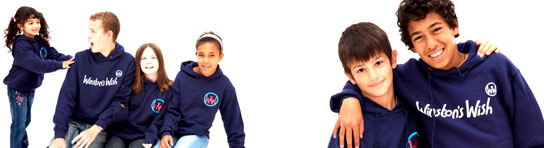 Glocestershire,
Engleska
St Christopher’s HOSPICE, London
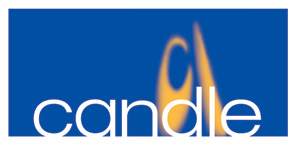 PROJEKT  SVIJEĆE
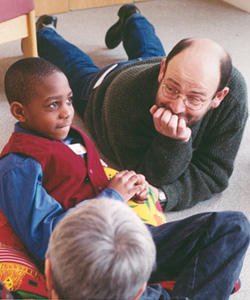 40 godina podrške u žalovanju za djecu i mlade
Online stranice, forumi....
www.trauer.org
www.onlinesgriefsupport.com
www.spomen.hr
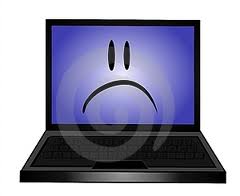 Izvorni slajdovi: Melita Reiner